Voting in progress
This is a polling place.
It is illegal to intimidate voters and election workers.
Even if you don’t mean to. 
Don’t take the risk. 
Leave your weapons at home.
18 U.S.C. § 594
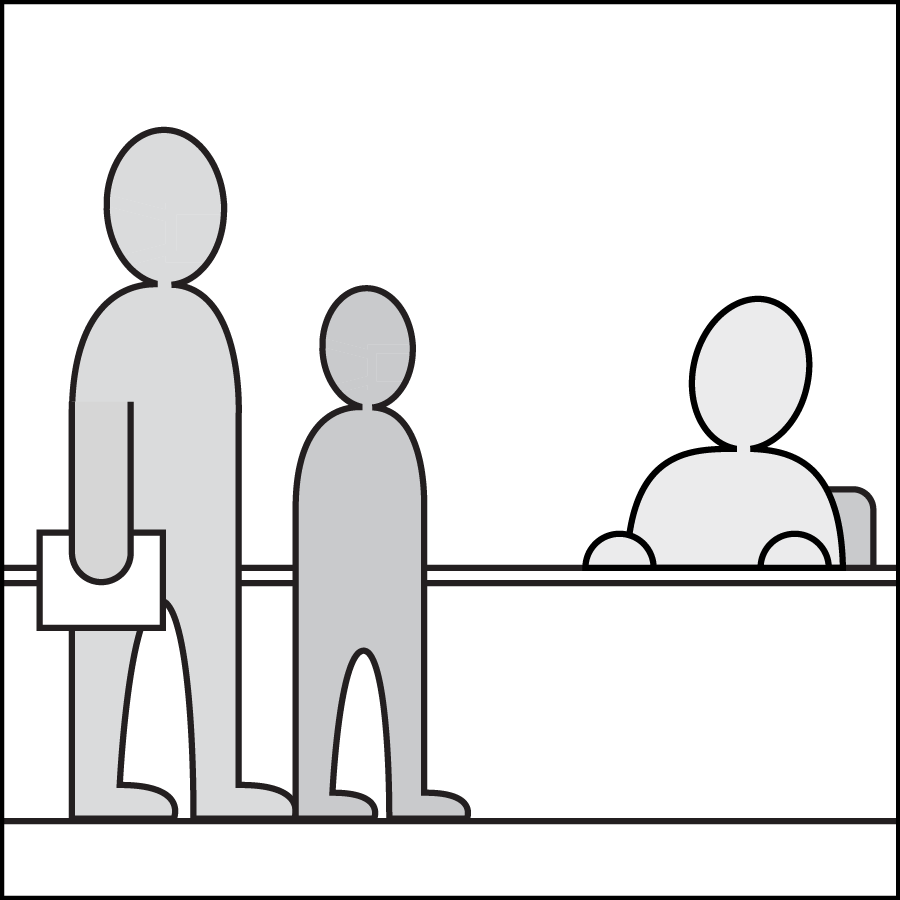 Questions?
Call ###-###-####
email@county.gov
elections.county.gov/rules
Place QR code here
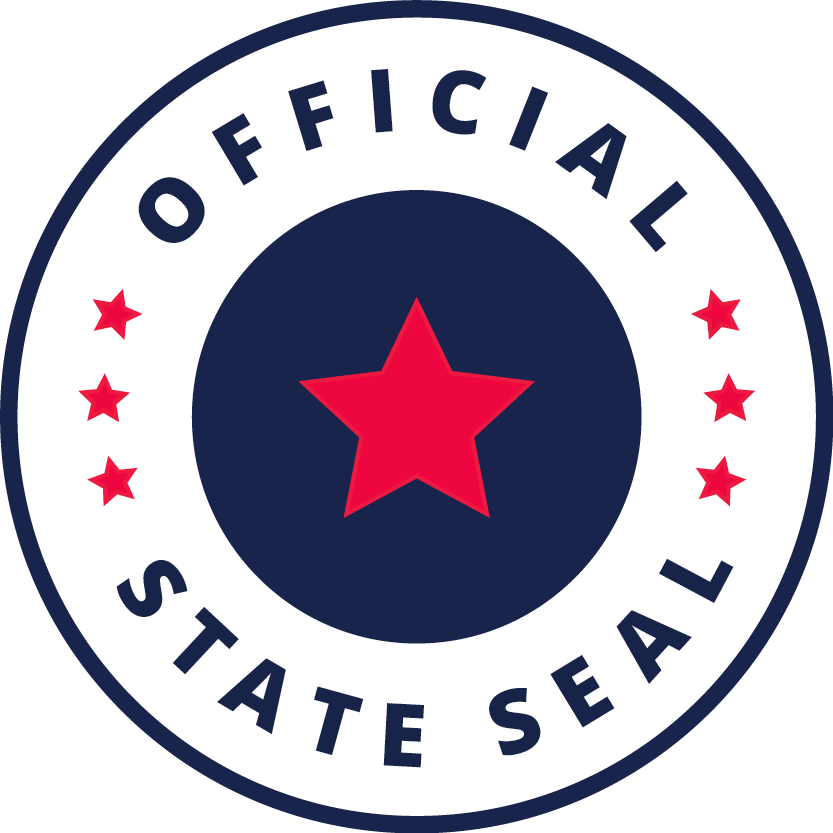 Leave it at home
This is a polling place.
It is illegal to intimidate voters and election workers.
Even if you don’t mean to. 
Don’t take the risk. 
Leave your weapons at home.
18 U.S.C. § 594
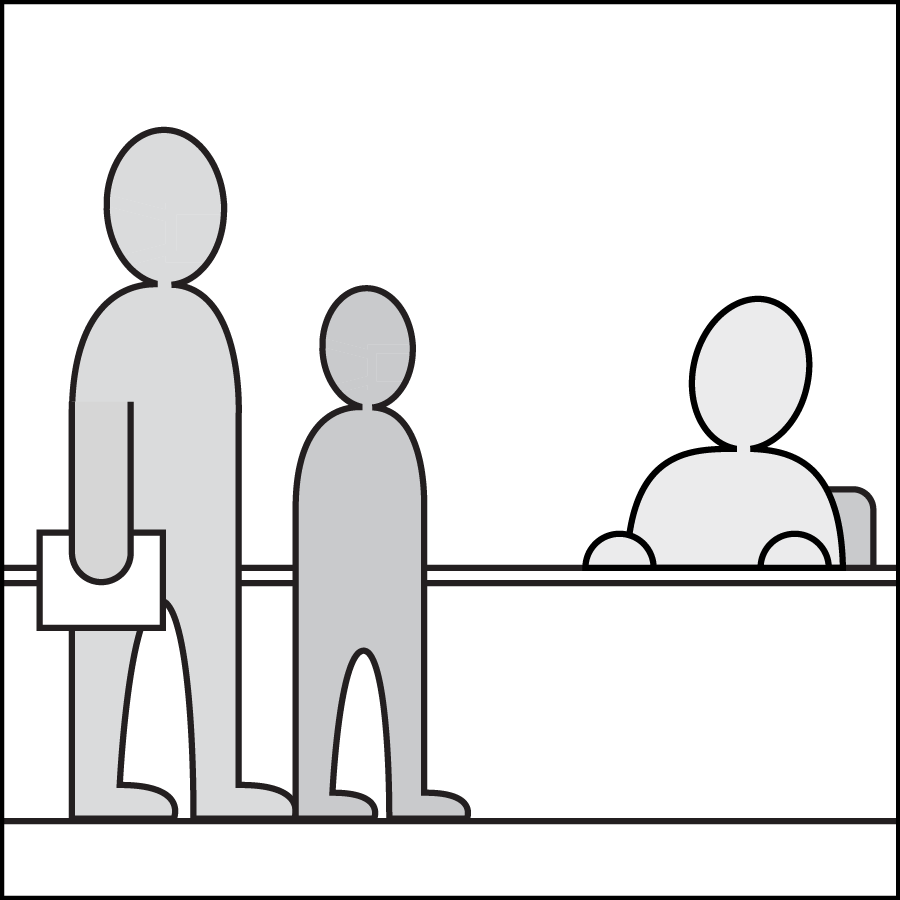 Questions?
Call ###-###-####
email@county.gov
elections.county.gov/rules
Place QR code here
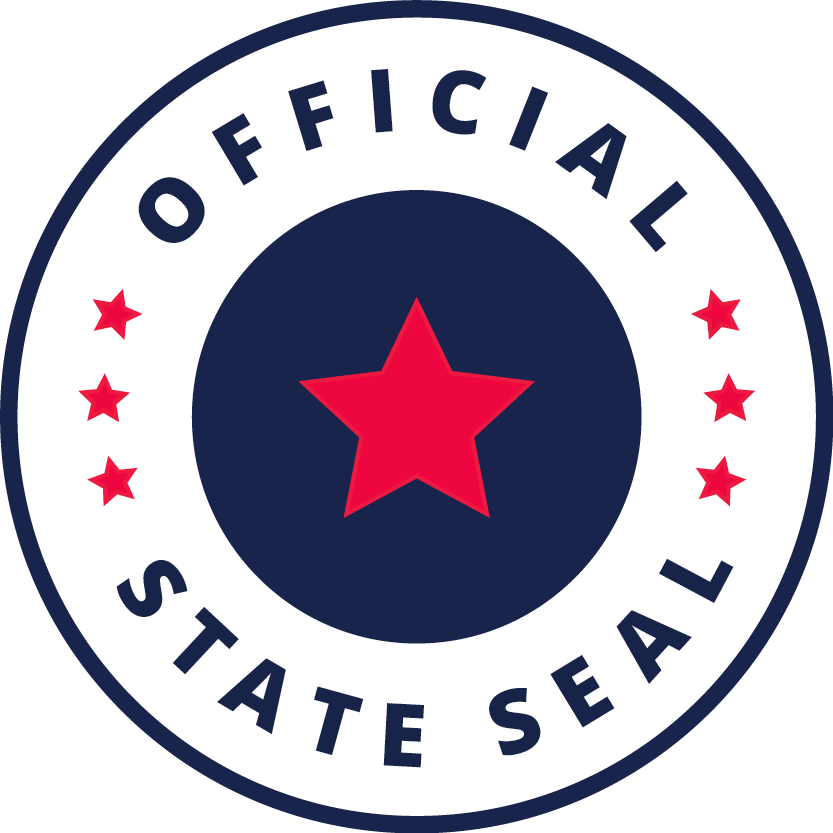 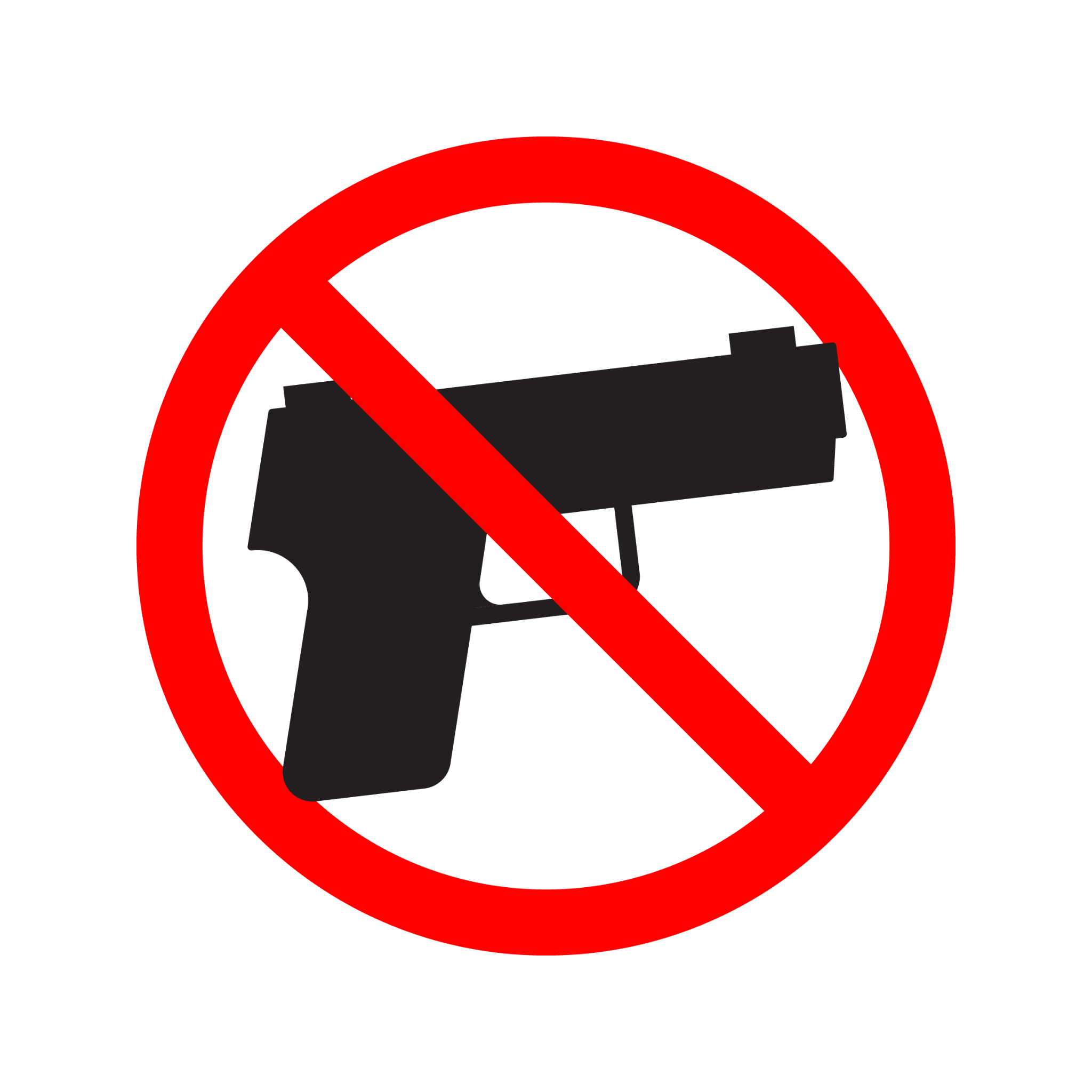 Leave it at home
It is illegal to carry a firearm at a polling place or near a drop box. ST 1.A(1)
Leave your firearm at home.
Questions?
Call ###-###-####
email@county.gov
elections.county.gov/rules
Place QR code here
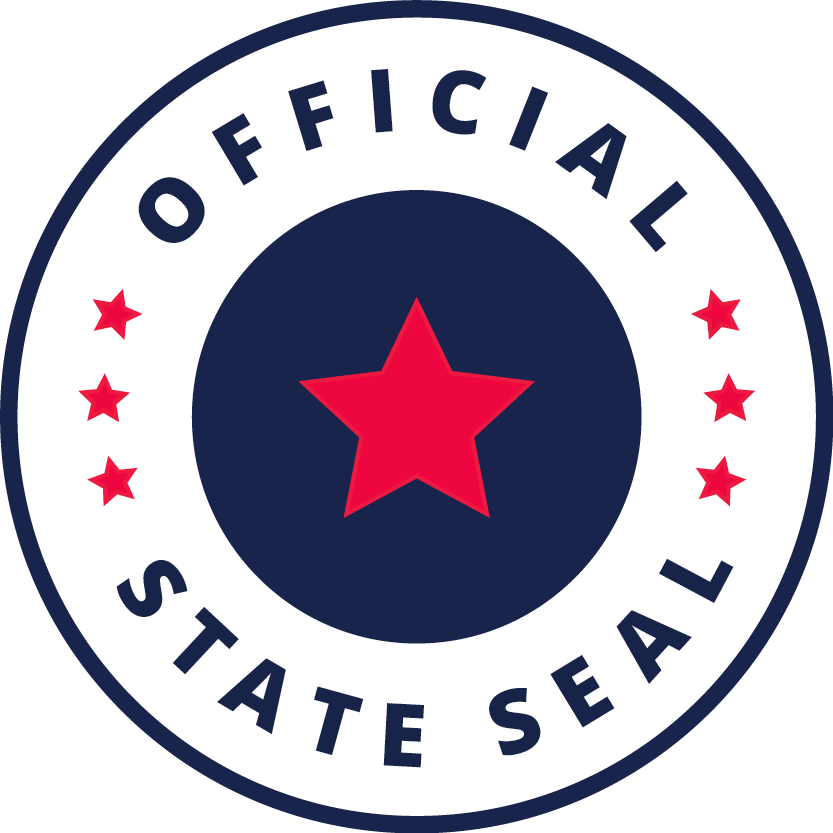 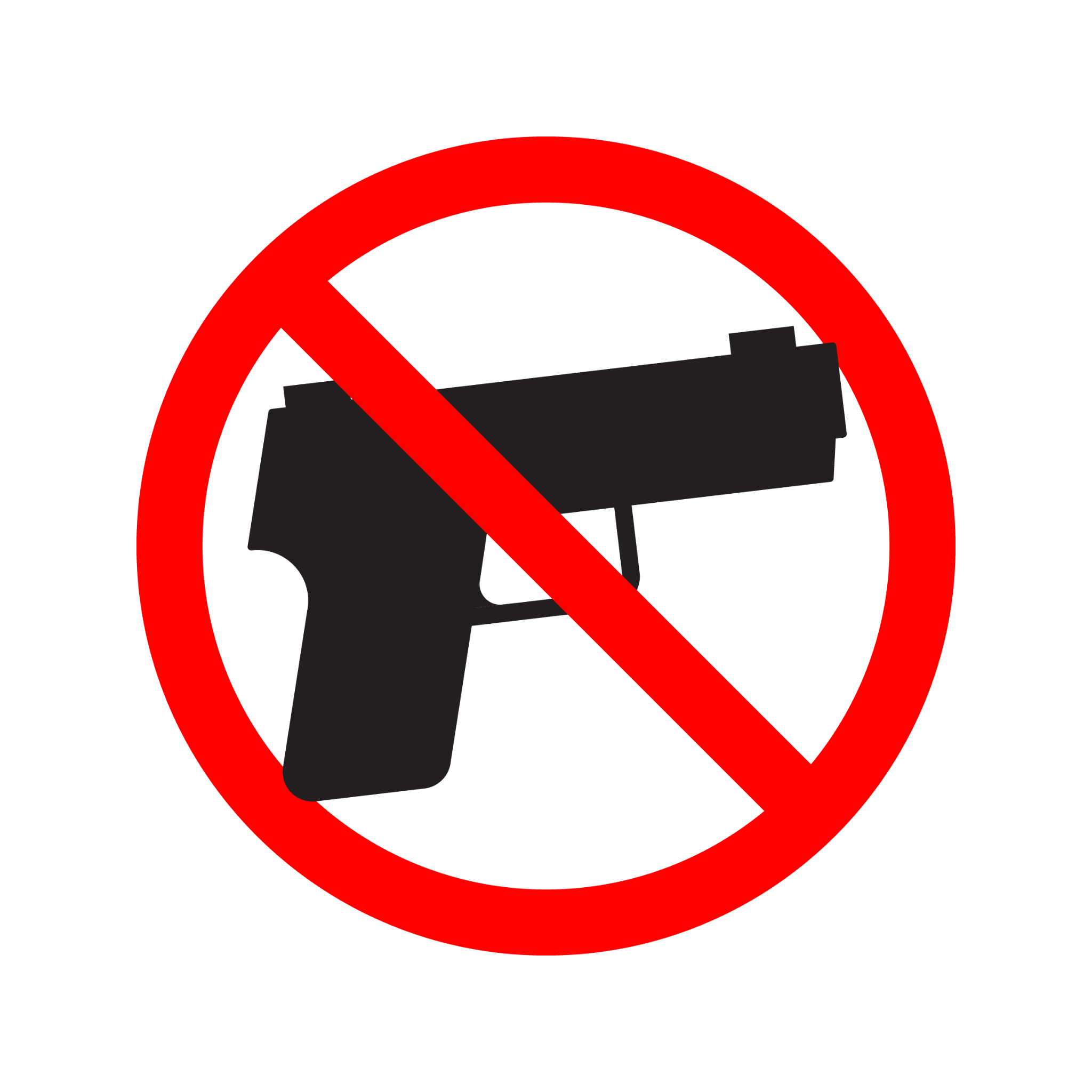 Leave it at home
Voting in progress.
It is illegal to carry a firearm at a polling place or near a drop box. ST 1.A(1)
Leave your firearm at home.
Questions?
Call ###-###-####
email@county.gov
elections.county.gov/rules
Place QR code here
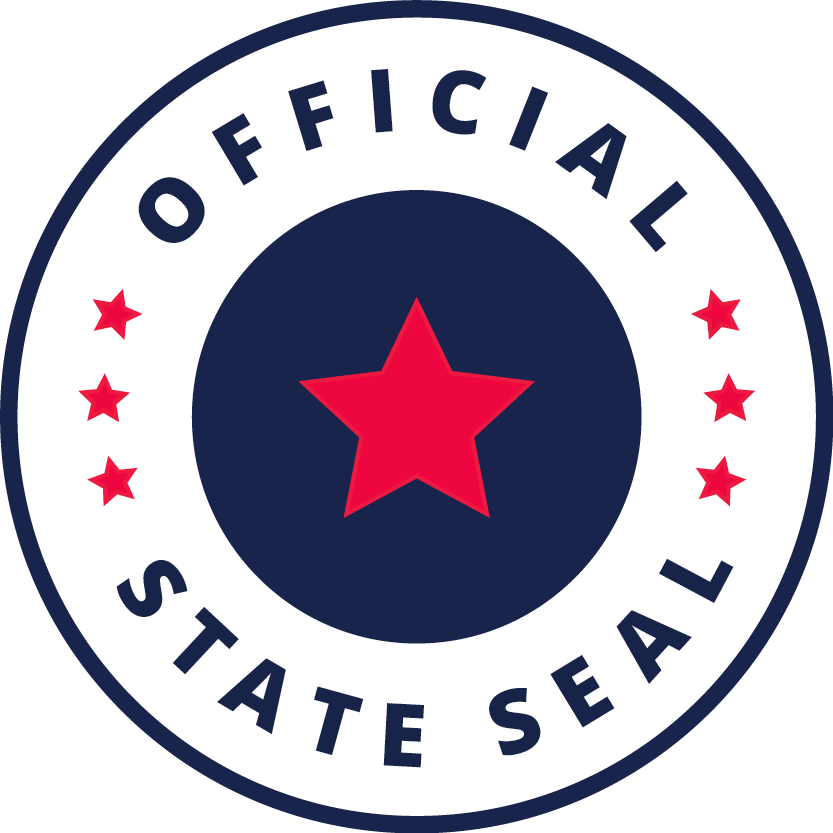